L’enquête publique PLUB8 janvier – 29 février 2024
1
Calendrier général du PLUb
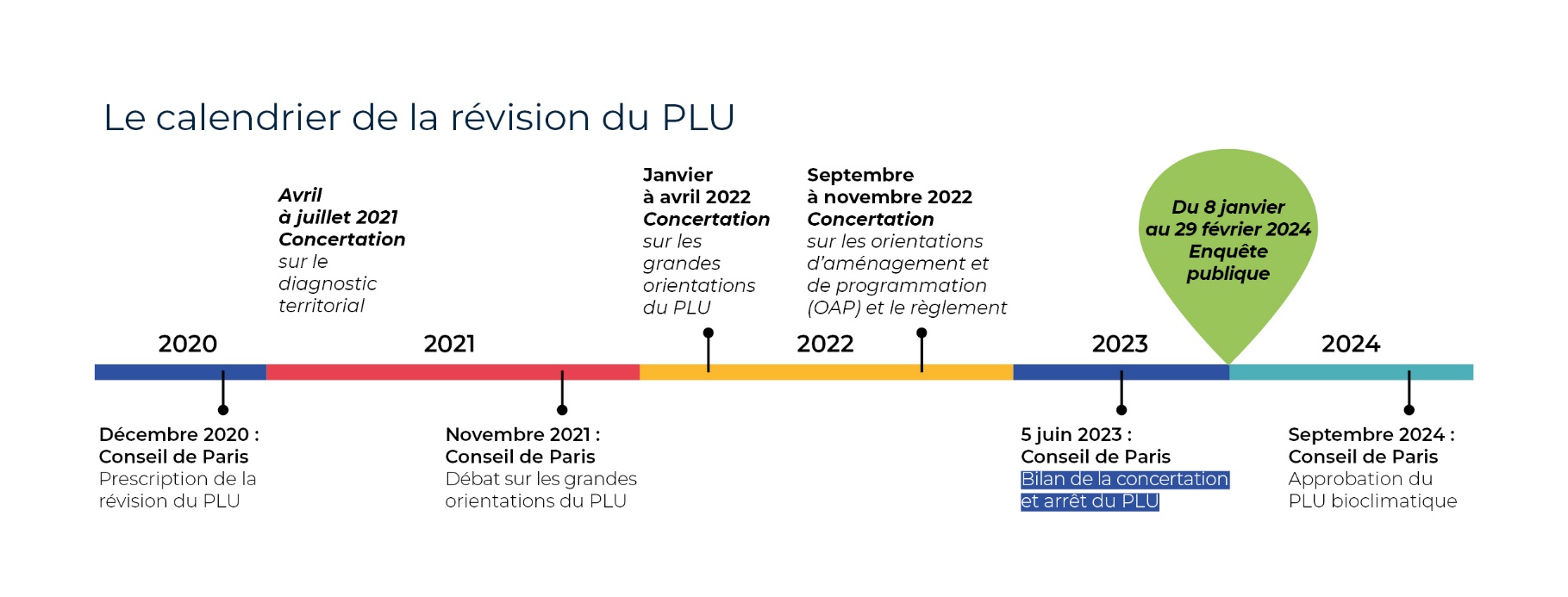 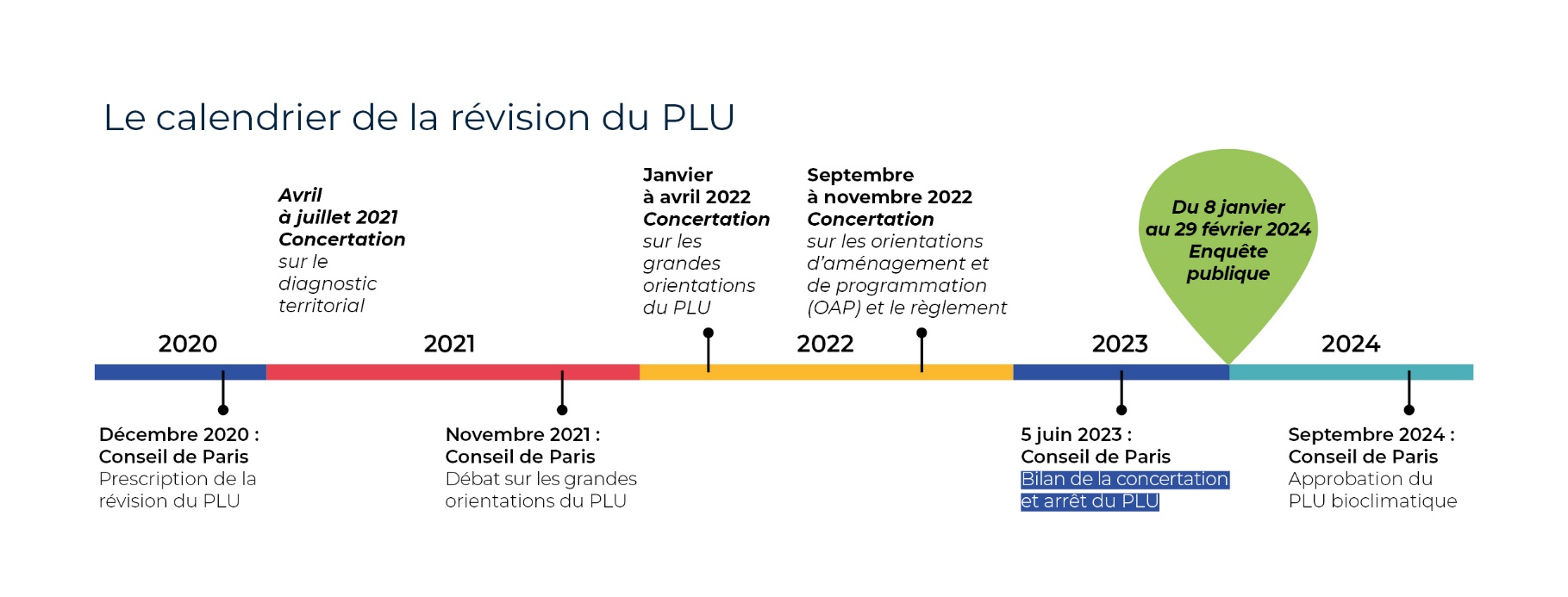 2
L’avis de la Mission Régionale de l’Autorité EnvironnementaleRégionale de l’Autorité Environnementale
L’avis de la Mission Régionale de l’Autorité Environnementale
Un avis obligatoire au titre du Code de l’Environnement « sur la qualité de l’évaluation environnementale présentée par le maître d’ouvrage, et sur la prise en compte de l’environnement par le plan »
Pas un avis favorable ou défavorable : il « vise à améliorer la conception du plan et à permettre la participation du public à l’élaboration des décisions qui le concernent »
Un tonalité générale positive qui « note des innovations intéressantes dans le projet de PLU bioclimatique de aris, en matière d’adaptation d’un territoire aux nécessaires transitions climatiques, énergétiques et écologiques », « la réflexion menée sur les enjeux climatiques et sanitaires donne lieu à nombre de dispositions intéressantes et vertueuses »
3
L’avis des Personnes Publiques Associées
L’Etat
La Région Ile-de-France
La Métropole du Grand Paris
La Chambre de Commerce et d’Industrie
La Chambre des Métiers de l’Artisanat
IDF Mobilités, SNCF & RATP
Collectivités et institutions consultées à leur demande : départements de Seine-Saint-Denis et du Val-de-Marne, AORIF, divers EPT de la Métropole
L’avis des Personnes Publiques Associées (PPA)
4
L’enquête publique : moment clé de la procédure
Étape obligatoire avant l’approbation, régie par l’article L.123-2 du Code de  l’Environnement
Enquête sous la responsabilité d’une commission indépendante dont les membres sont désignés par le tribunal administratif
Dernières possibilités de faire évoluer le projet de PLUb : seuls les sujets mentionnés dans les registres d’enquête publique pourront être pris en compte pour faire évoluer le projet arrêté de PLUb, dans un certaine mesure, en conservant son économie générale (la Ville ne peut rien modifier par elle-même)
5
Déroulement de l’enquête publique
Du 8 janvier au 29 février 2024, soit 53 jours (légalement : 30 jours minimum)
Publicité légale obligatoire 15 jours avant le début de l’enquête (affichage, presse)
Procédure en présence (permanences, registres papier…) et dématérialisée (registre électronique, tablette à disposition en mairie, dossier en ligne) 
Toute personne physique ou morale, de Paris et d’ailleurs, peut déposer en ligne ou en mairie arrondissement, des observations générales ou localisées
Rédaction à l’issue de l’enquête publique d’un procès verbal de synthèse par la commission (1 semaine) qui donne lieu à un mémoire en réponse (2 semaines)
Rapport d’enquête avec avis de la commission d’enquête
6
Communication et concertation durant l’enquête publique
La commission d’enquête décide des modalités de concertation et communication durant l’enquête, en lien avec la Ville :
organisation pratique des permanences en mairie d’arrondissement
documents explicatifs et affiches, exposition, publications en ligne
site internet de dépôt des contributions à l’enquête
réunions publiques d’information
7
Permanences de la commission d’enquête en mairie du 14ème arrondissement
La salle sera indiquée dans le hall de la mairie
Permanences de la commission d’enquête en mairie du 14ème arrondissement
La salle sera indiquée dans le hall de la mairie (2, place Ferdinand Brunot)
8
Communication et concertation durant l’enquête publique
4 réunions publiques organisées à la demande de la commission
Communication et concertation durant l’enquête publique
4 réunions publiques organisées à la demande de la commission
9
Communication et concertation durant l’enquête publique
Consultez le dossier et participez à l’enquête publique sur le site :



https://www.enquete-publique-plu-paris.fr
10
Finalisation de la révision du PLUb en 2024
15 janvier -> 10 mai
10 mai -> 13 juillet
13 juillet -> 15 novembre
15 novembre -> 16 décembre 2024
30/04
08/01 -> 29/02
Rapport Commission d’Enquête
Juin
Contributions Enquête publique
Instruction technique
(Directions et Mairies d’arrondissement)
Synthèse technique par les directions  Propositions
Élaboration du PLUb pour approbation
Processus Paris délib’
Séance CP
11